SUBJECT- GENDER SCHOOL AND SOCIETYTOPIC- SEX AND GENDERAstt.Prof. MANPREET KAURSADBHAVNA COLLEGE OF EDUCATION FOR WOMEN, RAIKOT
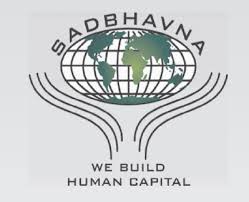 SEX

SEX REFERS TO THE BIOLOGICAL AND PHYSIOLOGICAL DIFFERENCES BETWEEN MALE AND FEMALE SEX. THE TERM SEX IS A PHYSICAL DIFFERENTIATION  BETWEEN THE BIOLOGICAL MALE AND THE BIOLOGICAL FEMALE. THUS, WHEN AN INFANT IS BORN, THE INFANT COMES TO BE LABELLED “BOY” OR “GIRL” DEPENDING ON THEIR SEX. THE GENITAL DIFFERENCES BETWEEN MALE AND FEMALE ARE THE BASIS OF SUCH KIND OF CHARACTERIZATION .
GENDER

Gender refers to the attitudes, feelings and behaviors that a given culture associates with a person's biological sex. The concept of gender helps to study the differences in behaviour between men and women and to analyse the basis of these differences as basically biological or as social constructions by the society. Gender can be divided into a number different components relating to ideas of masculinity and femininity.
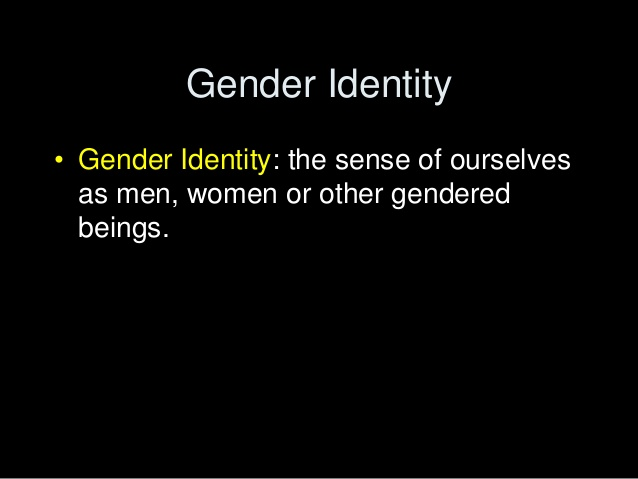 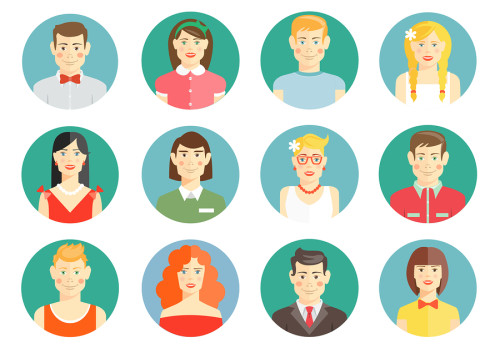 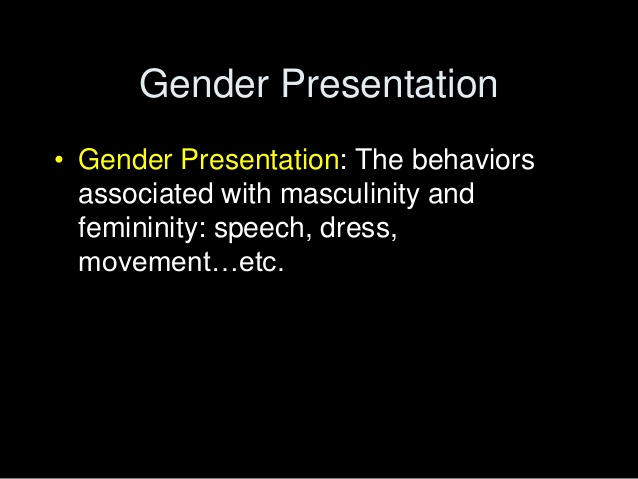 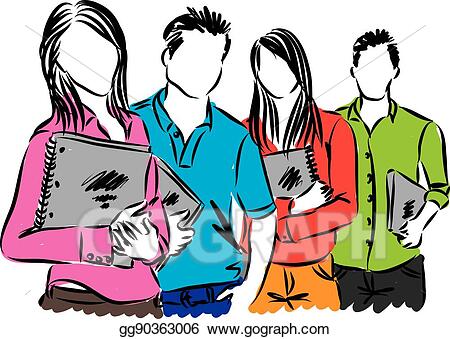 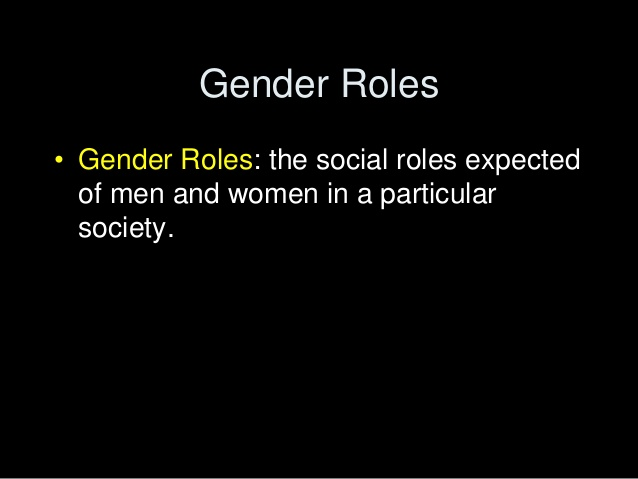 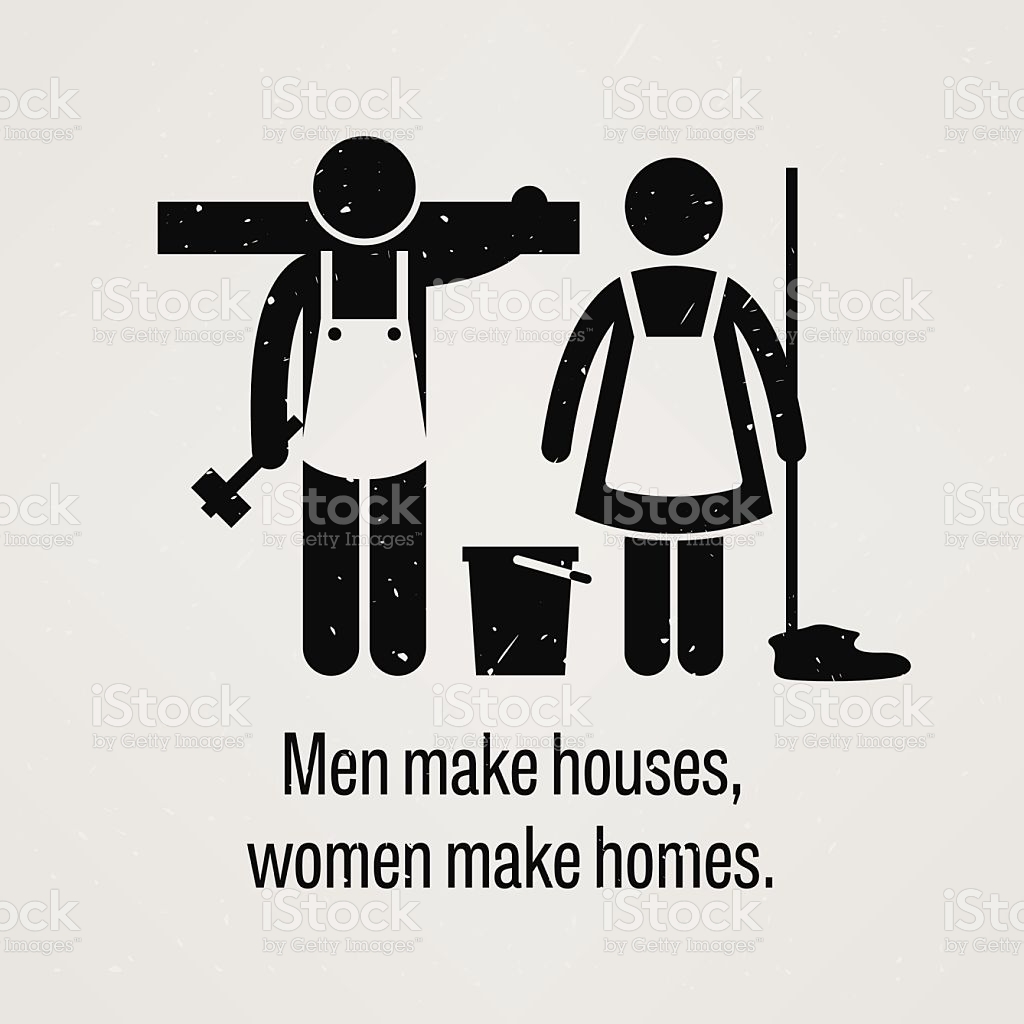 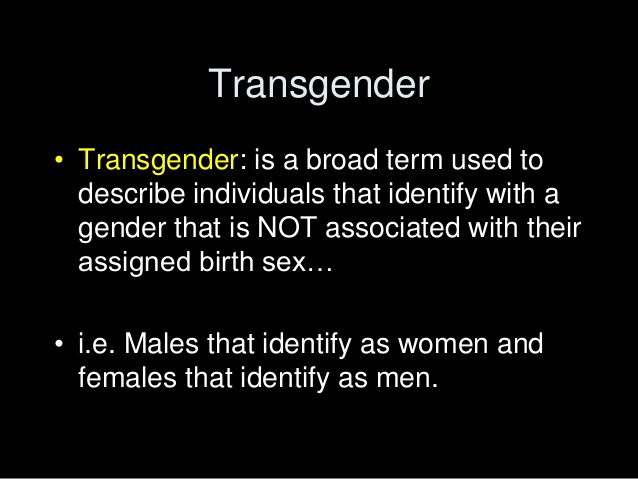 THANK YOU